Etudes de caS3 exemples
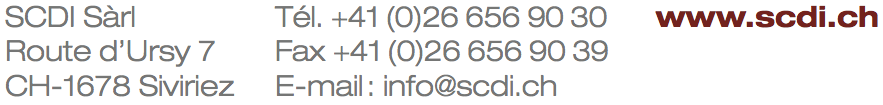 SCDI
Fondation en 1971
Distribution de matériel / bureau d’étude
Spécialiste en solutions énergétiques pour les rénovations

Activités :
Solaire photovoltaïque
Pompes à chaleur / chauffe-eau pompes à chaleur
Chauffage électrique
Radiateurs de salle de bains
2
3 exemples d’assainissement de villas individuellesconstruites dans les Années 80
1. Villa sans distribution de chaleur, avec convecteurs électriques
Installation d’une PAC air/eau pour le chauffage et l’eau chaude
Installation d’une distribution hydraulique par radiateurs.
2 à 4 habitants

2. Villa avec distribution de chaleur existante (sol) et chaudière électrique
Installation d’une PAC air/eau pour le chauffage et l’eau chaude
4 habitants

3. Villa sans distribution de chaleur, avec convecteurs électriques directs
Remplacement des radiateurs électriques rayonnants et programmables
Remplacement du boiler par un chauffe-eau pompe à chaleur
Installation d’une centrale solaire photovoltaïque.
4 habitants
3
1. Villa sans distribution de chaleuravec convecteurs électriques
Investissements
Subventions vaudoises généreuses, mais attention aux contraintes pour les obtenir !
Economie fiscale : taux d’imposition estimé à 20%
4
1. Villa sans distribution de chaleuravec convecteurs électriques
Consommation
Consommation électrique pour le chauffage faible : il utilise un poêle à bois
Eau chaude : le client avait déjà un chauffe-eau PAC
Consommation «Après» : estimation (pas encore de données réelles)
Prix du kWh estimé à 20 centimes
5
2. Villa avec distribution de chaleur existante (sol) et chaudière électrique
Investissements
Subventions vaudoises généreuses, mais attention aux contraintes pour les obtenir !
Economie fiscale : taux d’imposition estimé à 20%
6
2. Villa avec distribution de chaleur existante (sol) et chaudière électrique
Consommation
Prix du kWh estimé à 20 centimes
Consommation «Après» : estimation (pas encore de données réelles)
7
3. Villa sans distribution de chaleur, avec convecteurs électriques directs
Investissements
Economie fiscale : taux d’imposition estimé à 20%
8
3. Villa sans distribution de chaleur, avec convecteurs électriques directs
Consommation
Prix du kWh estimé à 20 centimes
Solaire : prix des kWh autoconsommés (25%) estimés à 20 centimes
Prix des kWh refoulés au distributeur 8.5 centimes (75%)
Valorisation financière «Après» : (3’500 + 1’000 + 8’800) * 0.2 - (0.25 * 9’000 * 0.2 + 0.75 * 9’000 * 0.085)
9
RESUME
10
Conclusions
Il est indispensable …

De distinguer les bâtiments avec ou sans distribution hydraulique (cas 1 vs cas 2).

De tenir compte de la présence (ou non) d’une production décentralisée et écologique d’électricité (ex. centrale solaire).

D’avoir une loi flexible et non-dogmatique dont le but est une réduction de la consommation d’électricité
	…et pas de vendre des pompes à chaleur ;-) n’est-ce pas ?
11